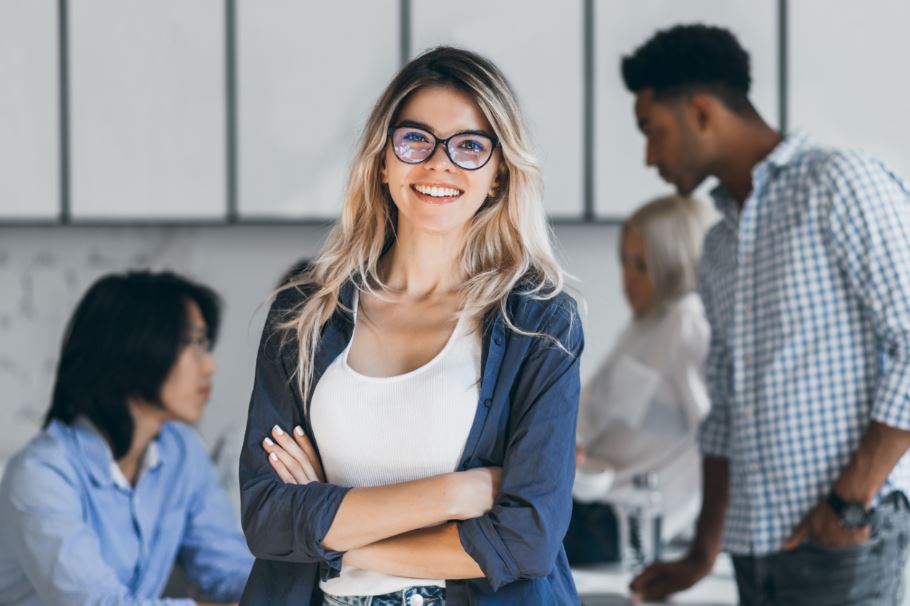 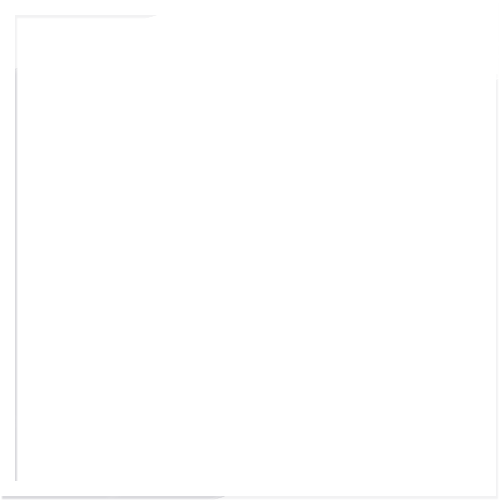 BUILDING MENTAL STRENGTH
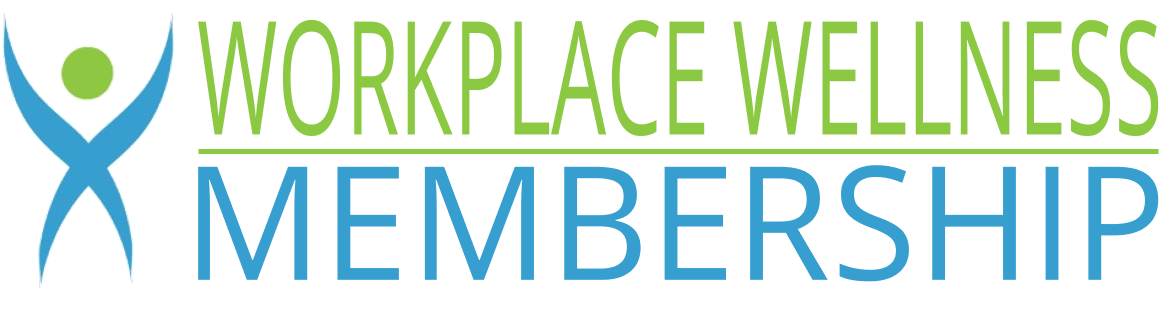 Powered by
©2022 EMPLOYEE WELLNESS SOLUTIONS NETWORK INC. – ALL RIGHTS RESERVED
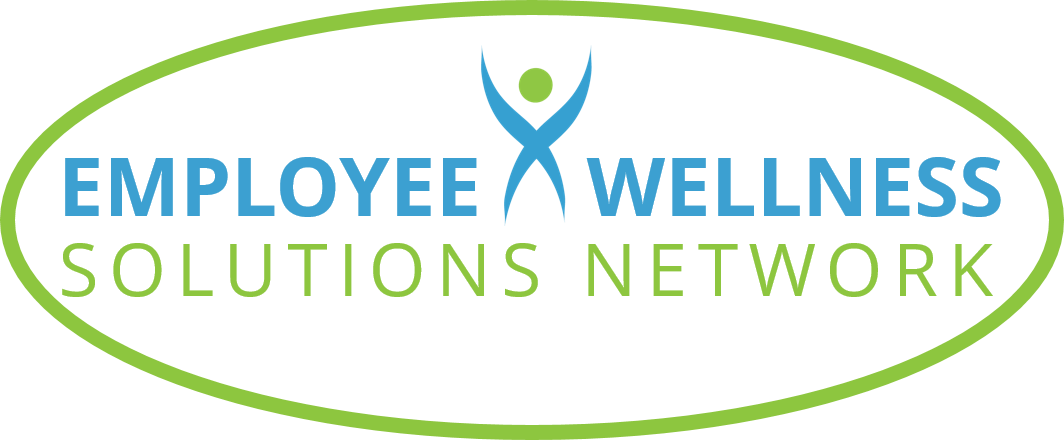 TODAY’S FOCUS…
Understand the importance of a healthy sense of self
Recognize the need to manage our emotions
Learn how to embrace healthy thoughts
Learn how to effectively prioritize relationships
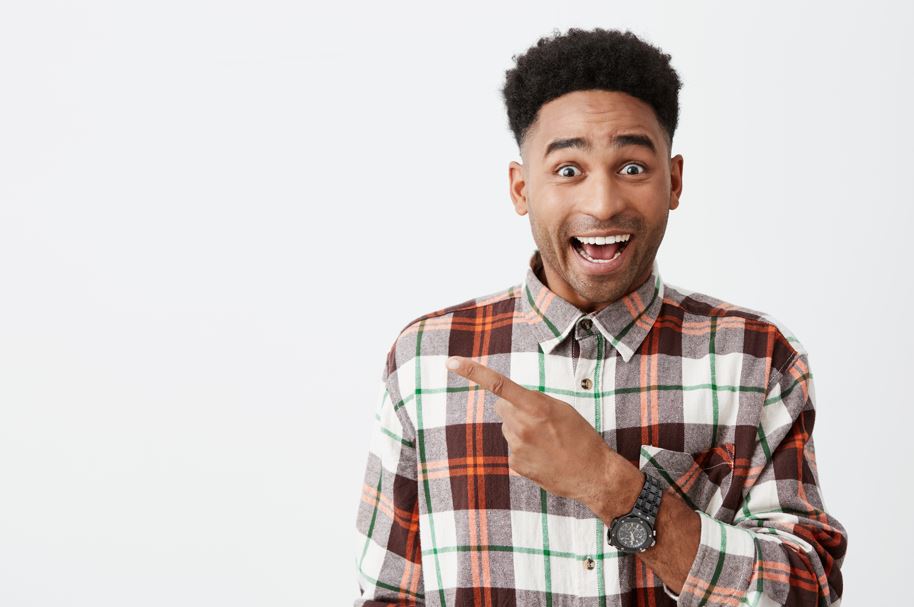 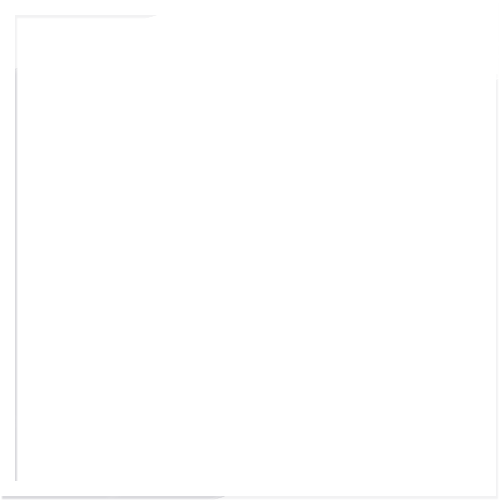 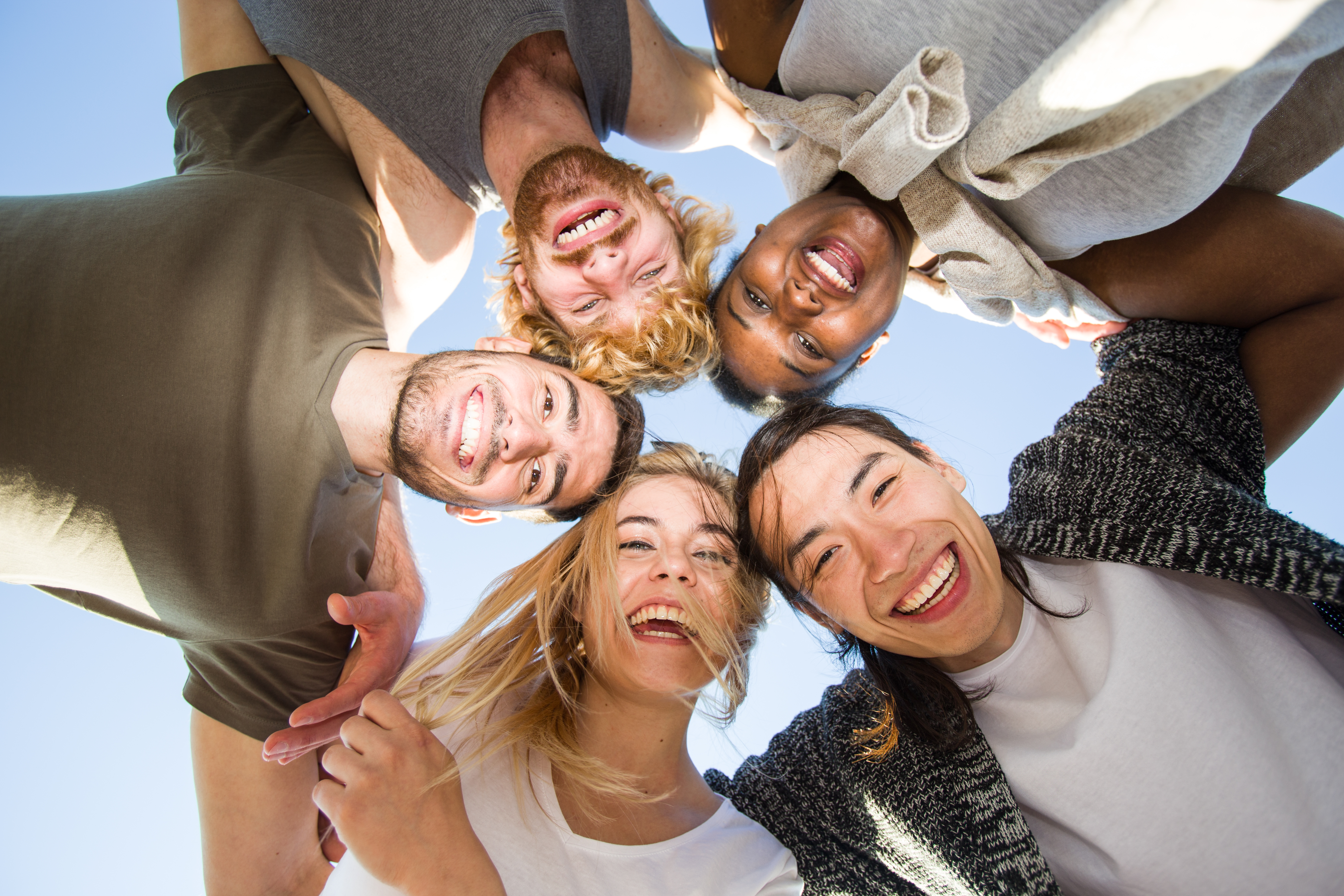 One of the greatest tragedies in life is to lose your own sense of self and accept the version that is expected by everyone else. 

- K.L. Toth
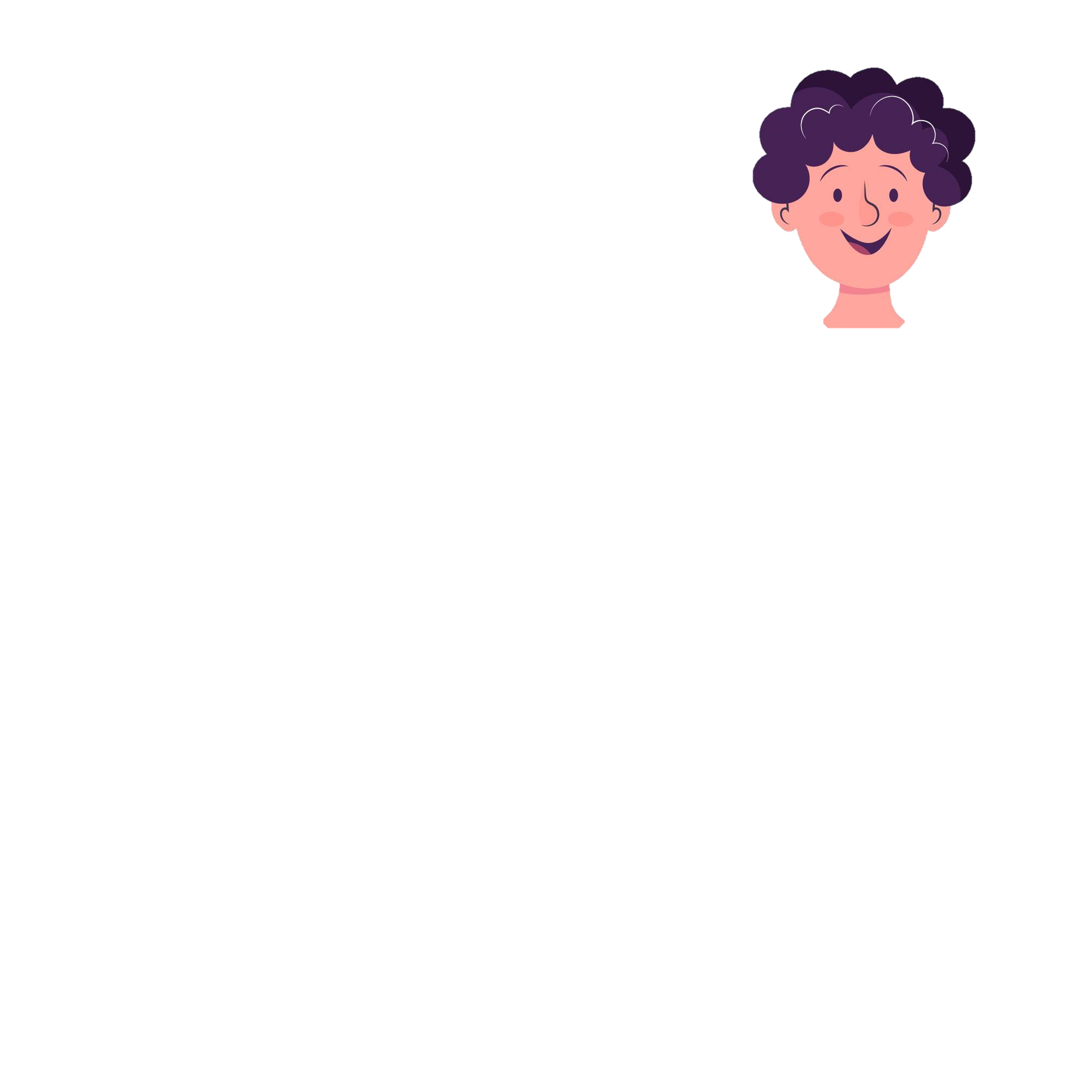 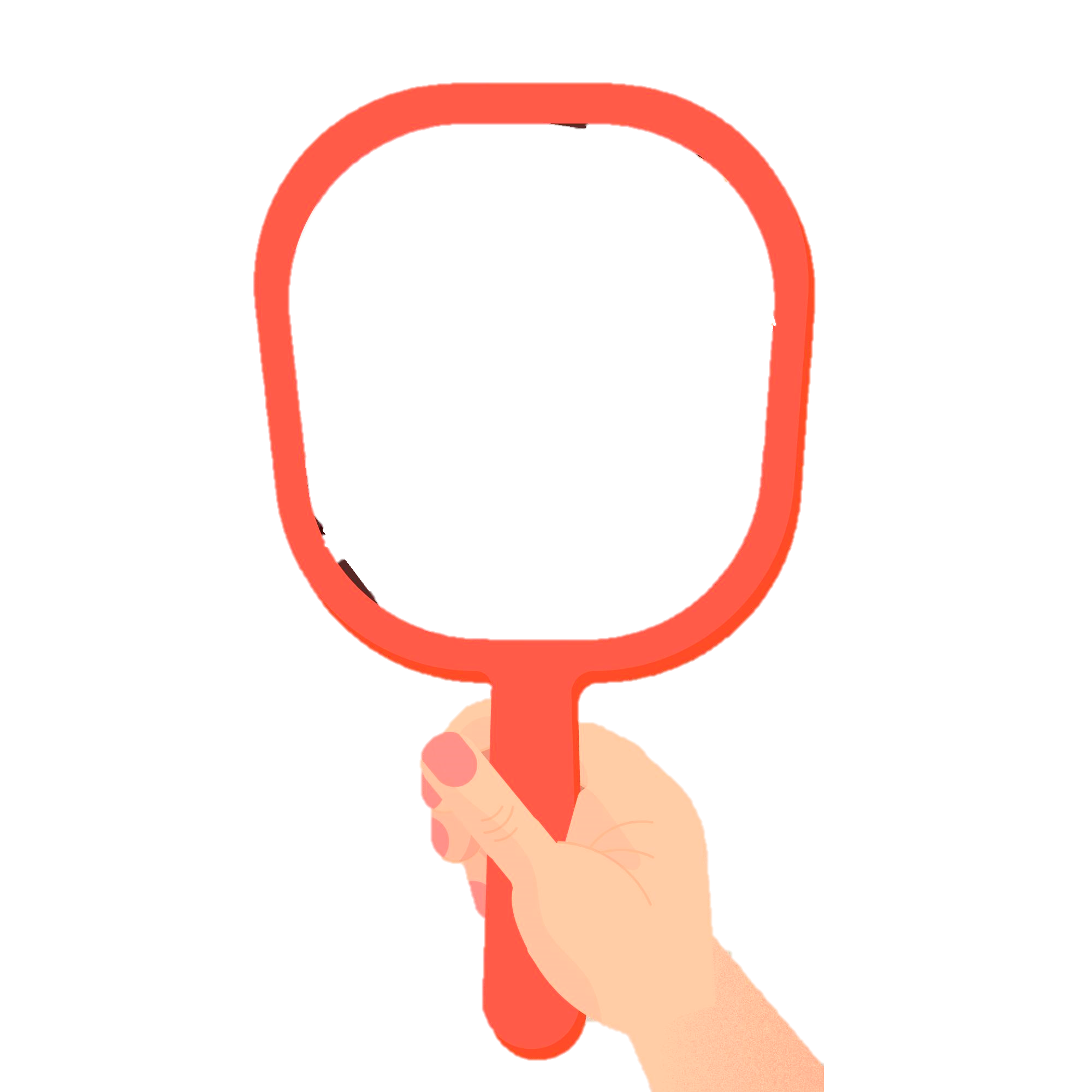 The relationship you have with yourself is the foundation of all others
It helps you accept your WHOLE self – both strengths and weaknesses
It helps you make life choices
It allows you to live authentically, which means you’re happier!
THE SELF-RELATIONSHIP
Do I say yes to make others happy?
It’s ok to accommodate others, just not ALL the time.
What are my strengths?
Recognize what they are and use them to work on achieving your goals.
What makes me happy? 
Do the things that bring you joy, and spend time with people who make you smile.
CHECKING IN WITH YOUR SENSE OF SELF
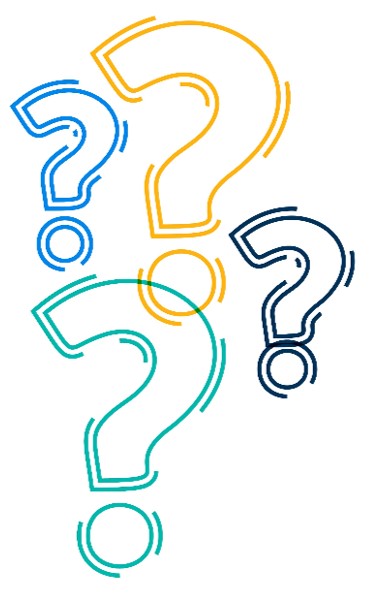 Do I live according to my values?
You want to feel good about how you’re living life.
Do my choices reflect my own interests?
Base your decisions on what matters to you.
HOW TO LIVE AUTHENTICALLY
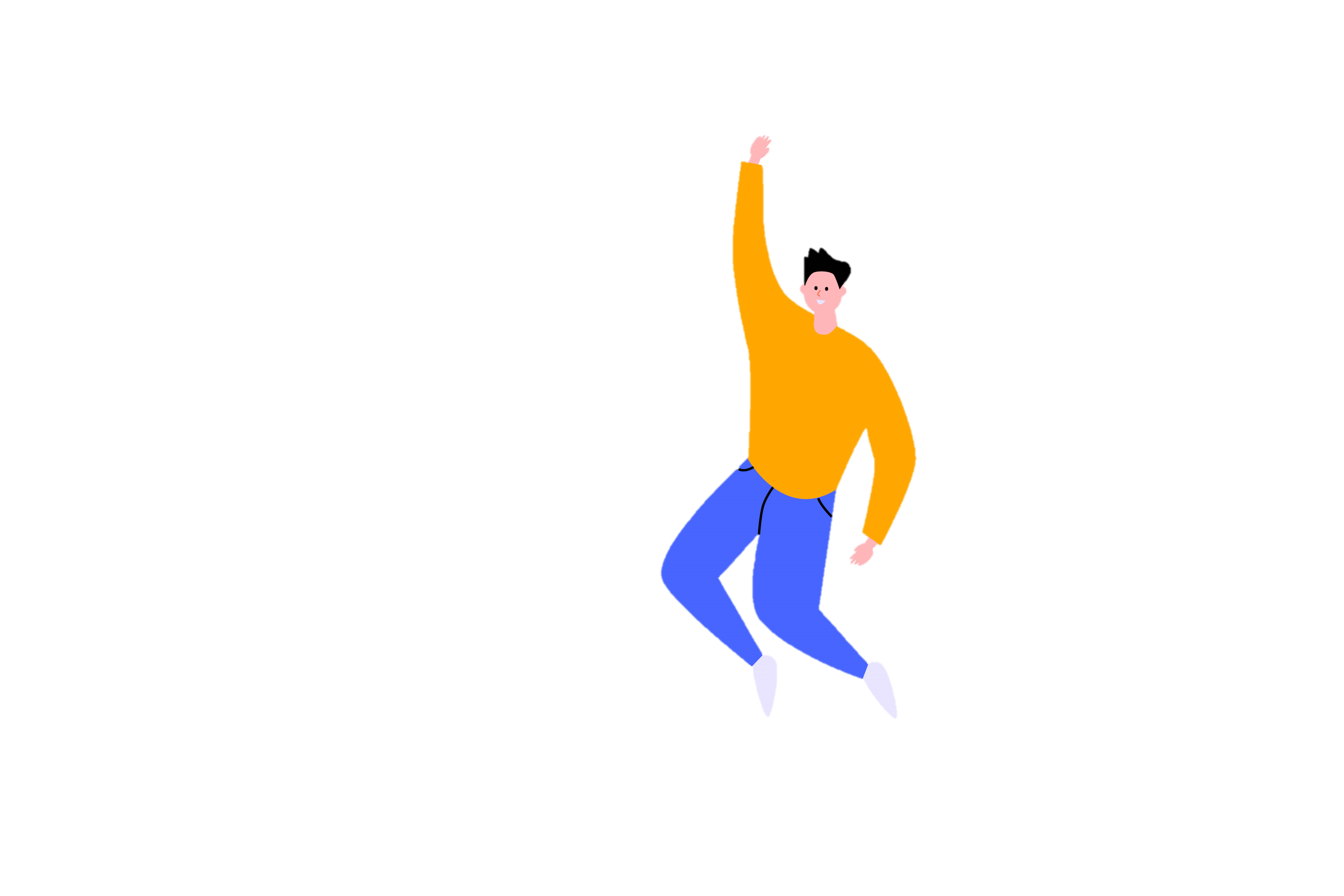 Set Healthy Boundaries
3
Practice Positive Self-Talk
Be Grateful to Your Physical Self
1
2
4
6
Define Your Values
3
5
7
Spend Time Alone
Accept Yourself
Limit External Negativity
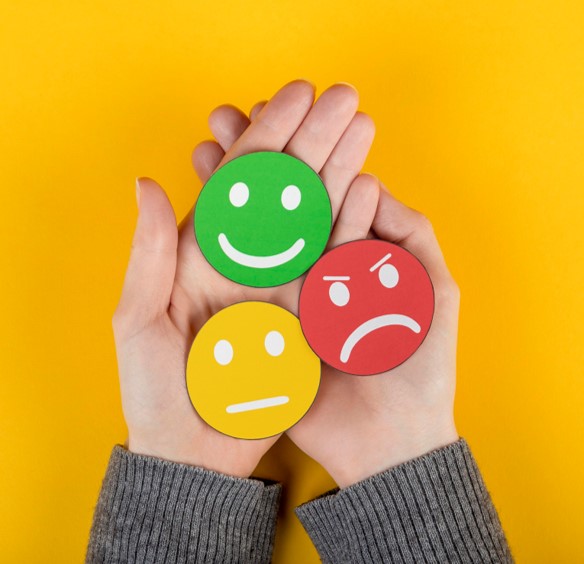 Labelling your emotions is key.
If you can name it, you can tame it. 

Marc Brackett
Yale Center for Emotional Intelligence
Giving an emotion a name can lessen the intensity  
Accept your feelings rather than fight them - emotions aren’t good or bad
Properly identifying a feeling helps you determine what to do with it
NAME WHAT YOU FEEL
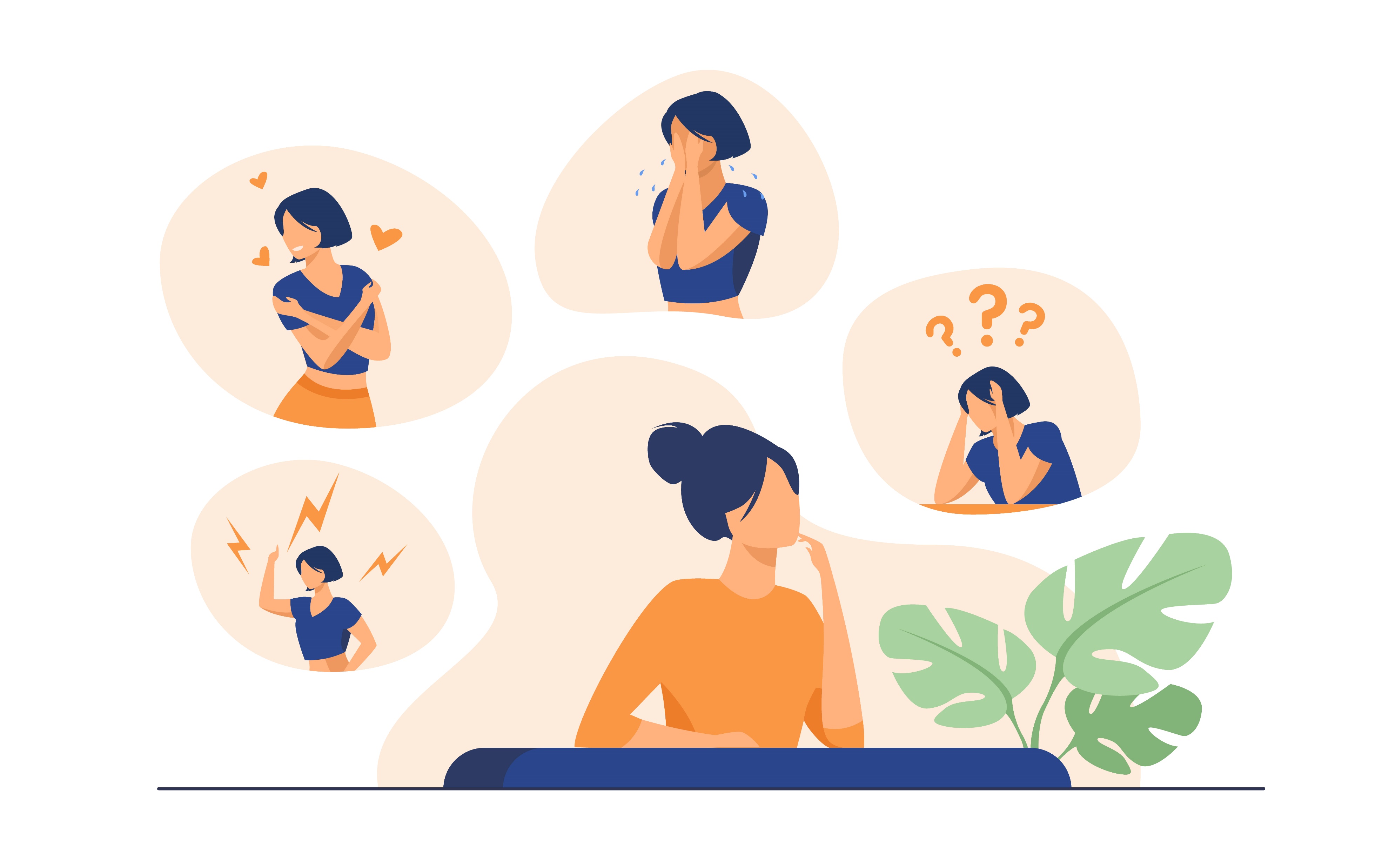 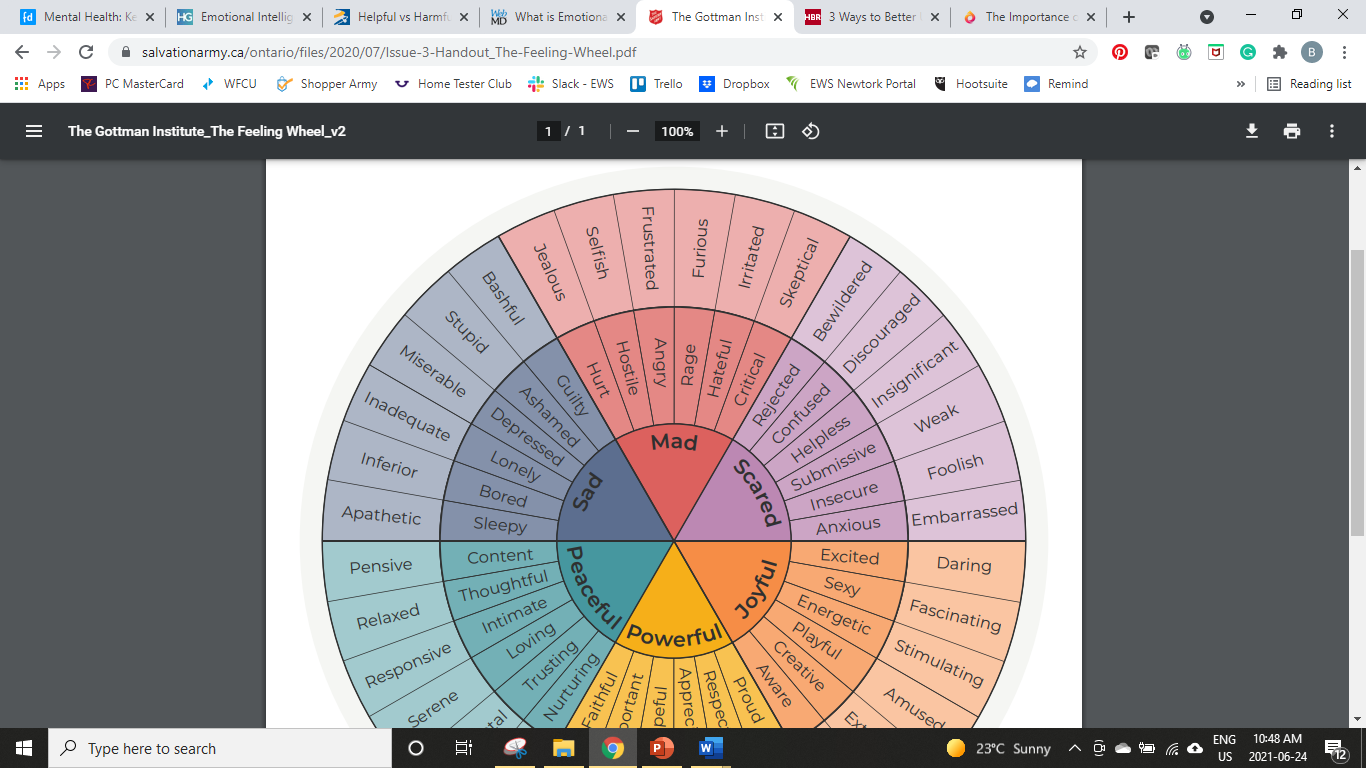 BROADEN YOUR EMOTIONAL VOCABULARY
A feeling wheel can be a helpful resource when trying to better define our emotions 
Practice naming emotions – positive and negative
Writing freely about your feelings can help you understand them
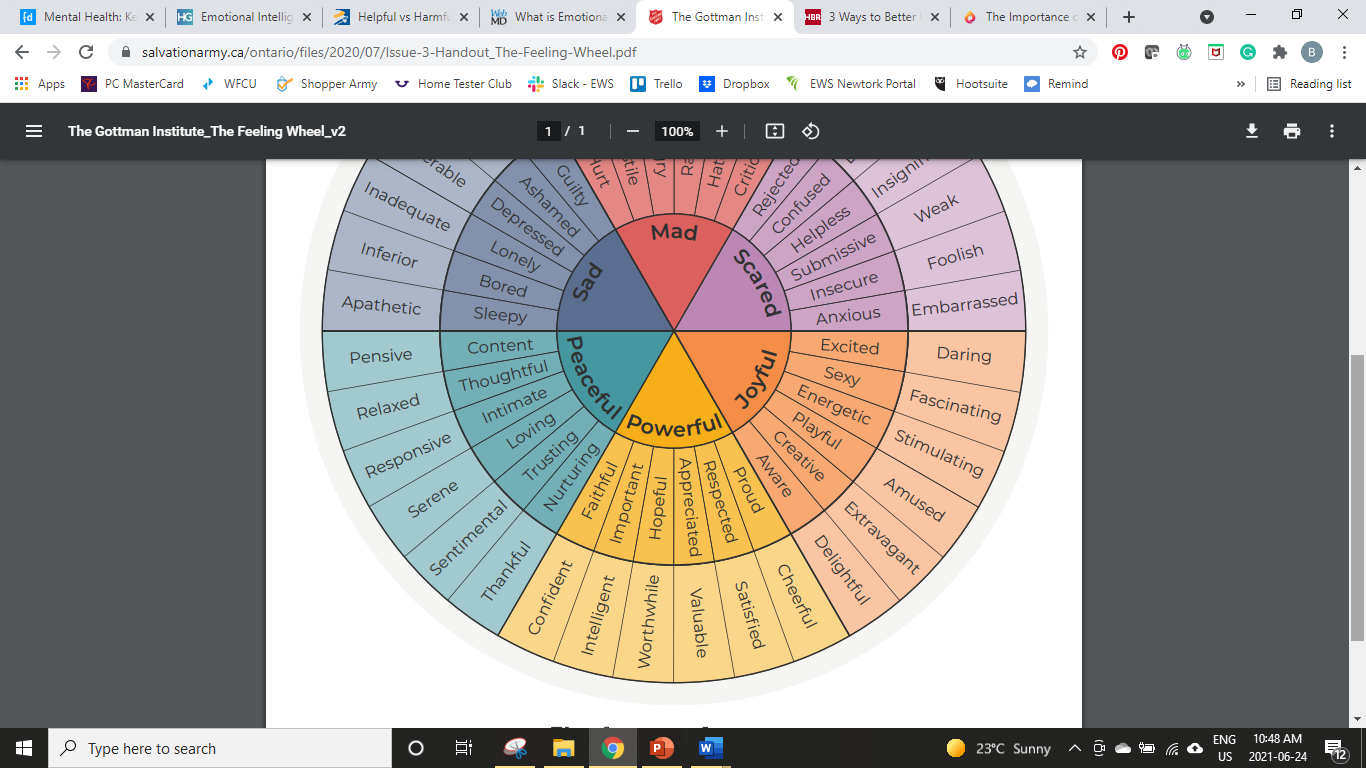 9
Emotional health is your ability to cope with and manage both positive and negative emotions
MANAGING YOUR EMOTIONS
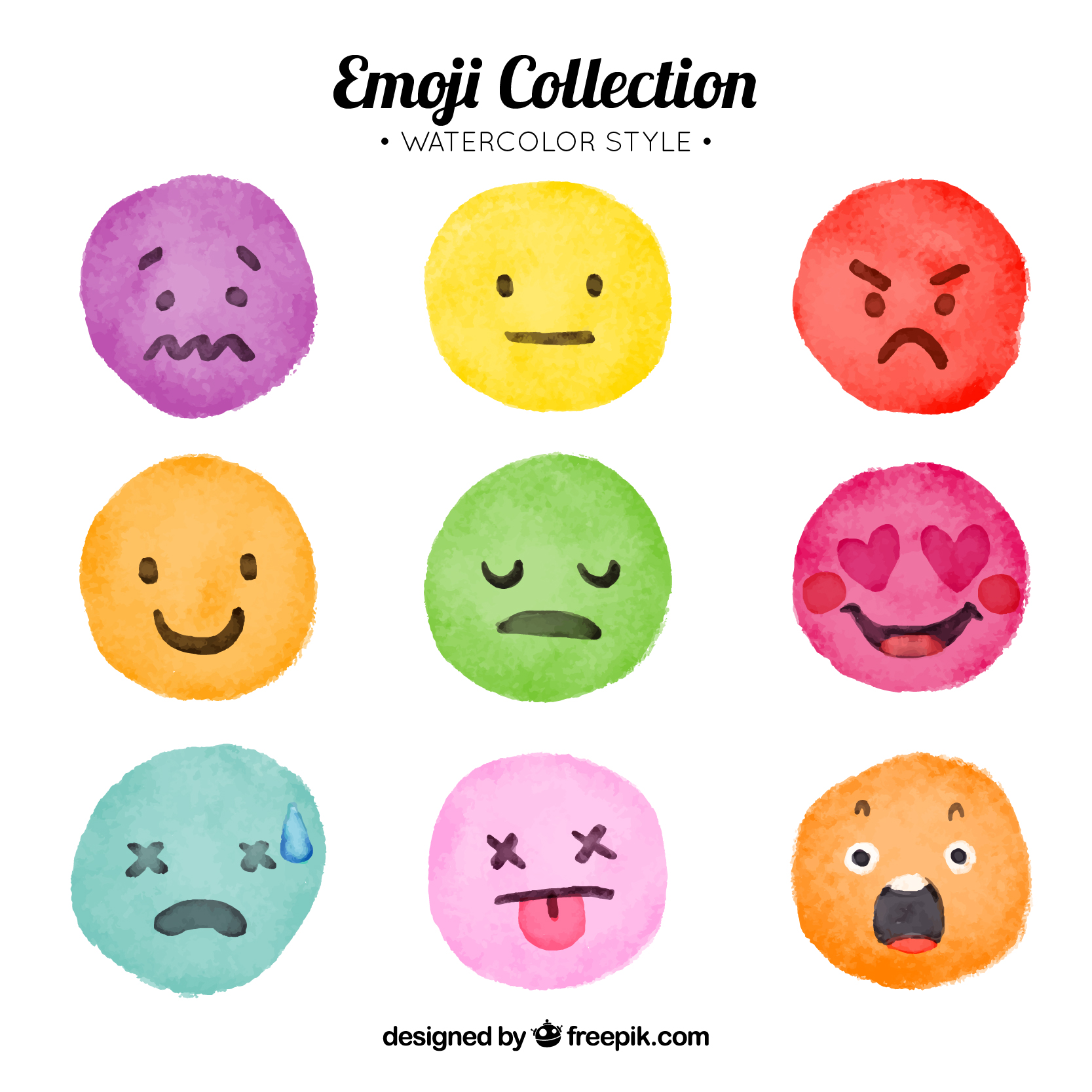 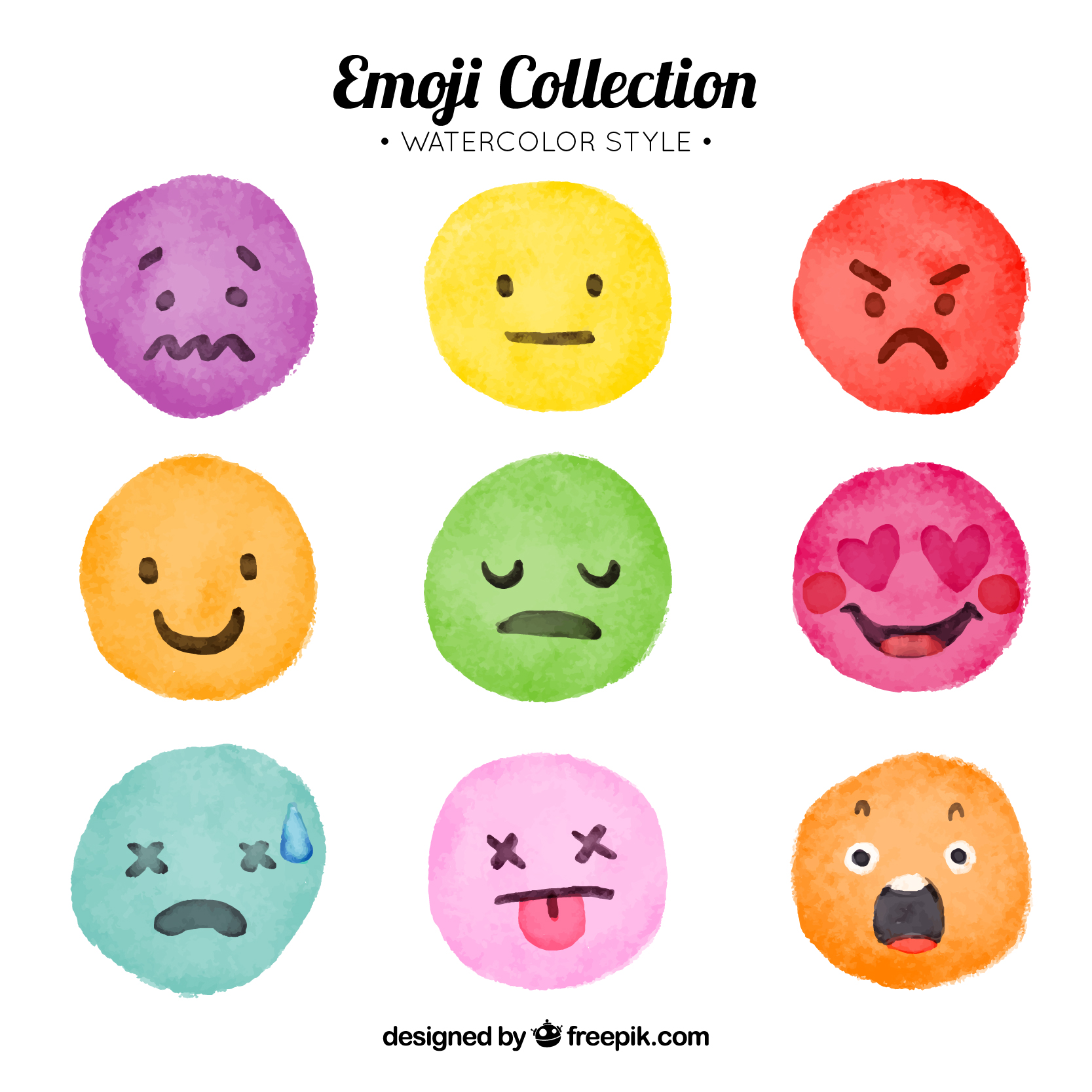 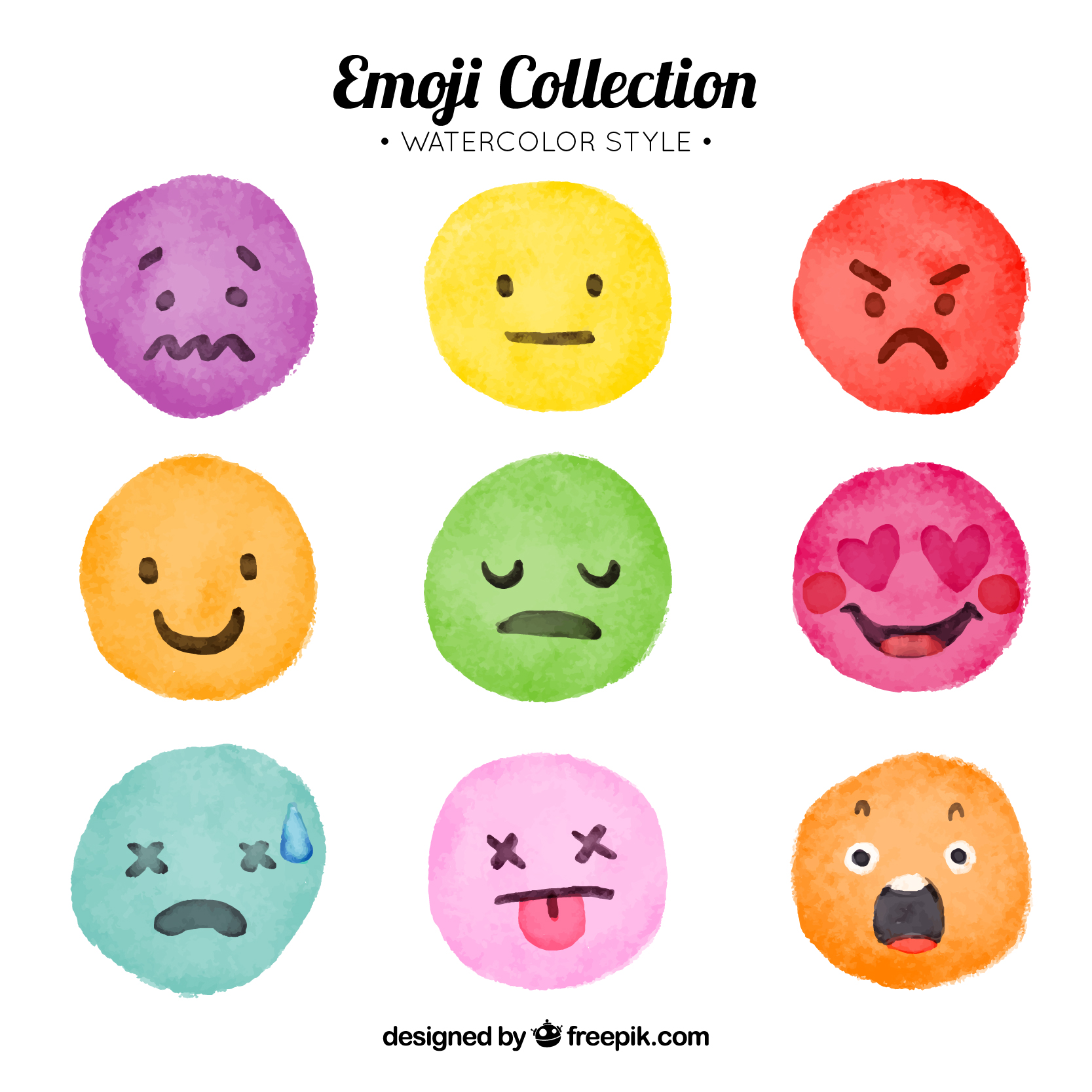 SIGNS YOU’RE STRUGGLING WITH EMOTIONAL HEALTH:
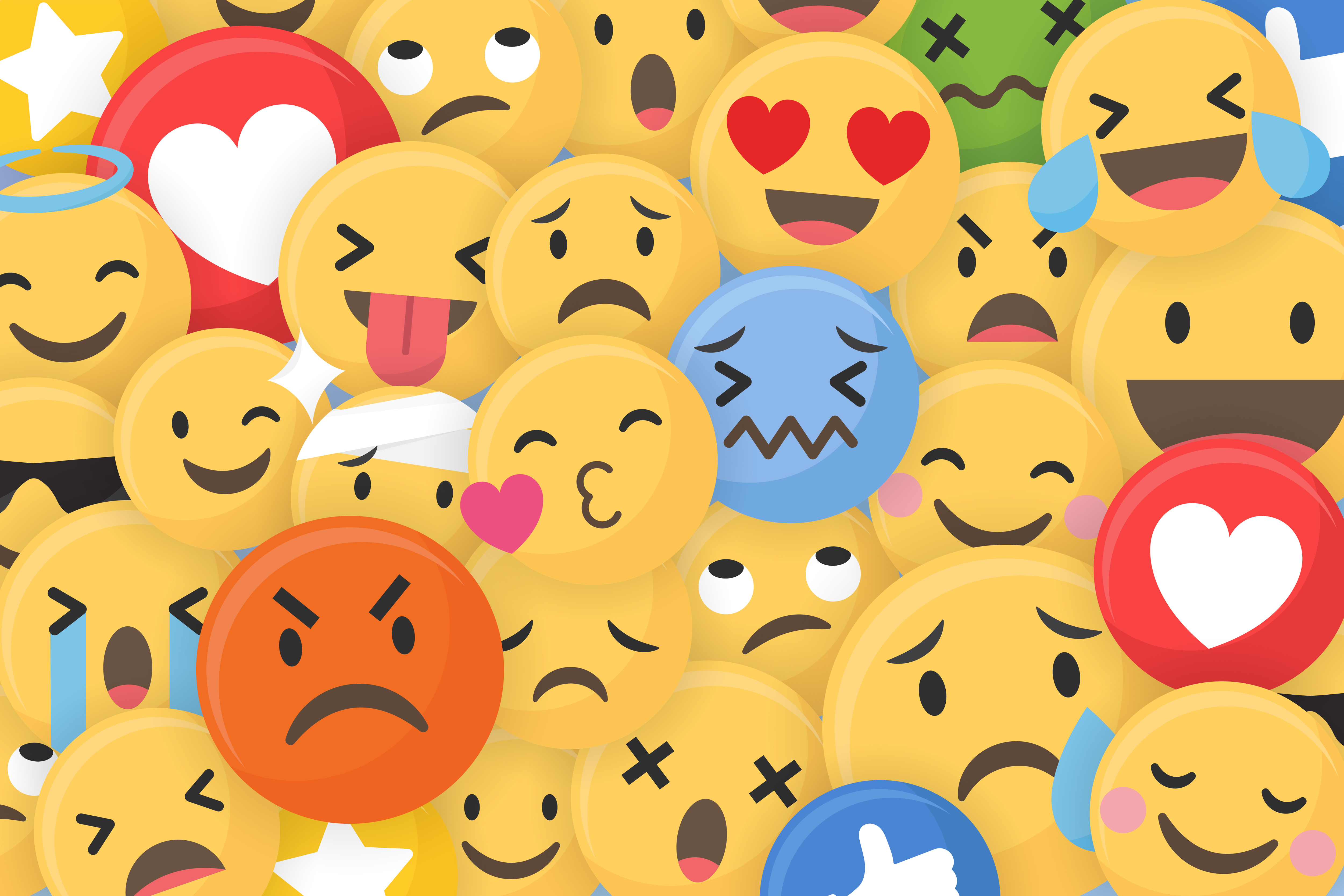 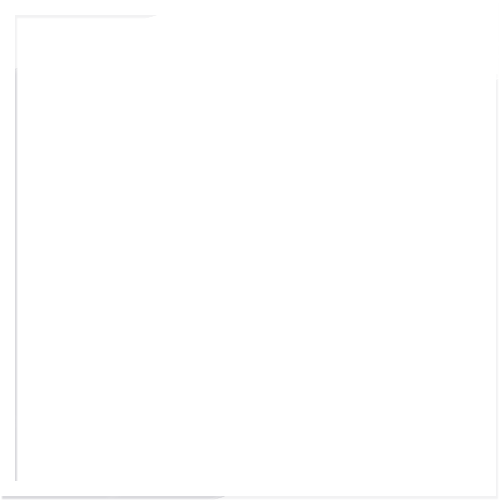 Isolating yourself 

Lower energy levels

Increased substance use 

Racing thoughts 

Sleeping too much or too little 

Lower performance 

More interpersonal conflicts

Neglecting personal care 

Feelings of irritability, guilt, or worthlessness
11
3
Keep self-talk positive.
HOW TO WORK ON YOUR EMOTIONAL HEALTH
3
Find meaning and purpose in what you do.
Spend time with your thoughts: meditate, journal, take quiet walks.
2
3
1
4
5
6
7
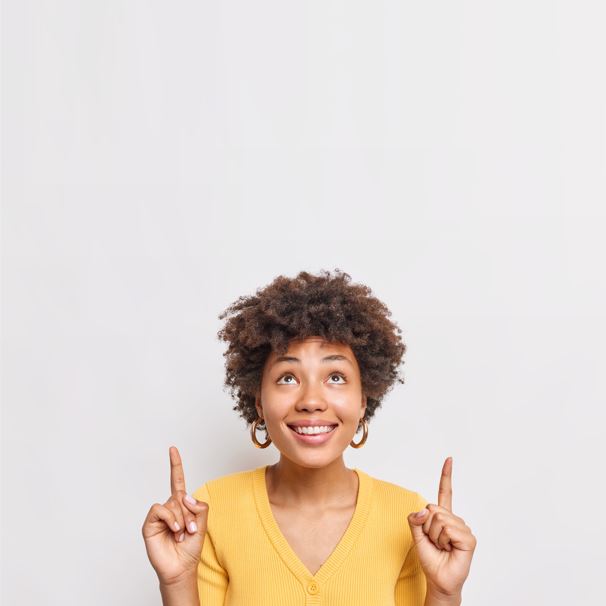 3
Exercise daily and sleep well.
Stay connected with family and friends.
Balance work and play, activity and rest.
3
Set personal goals.
12
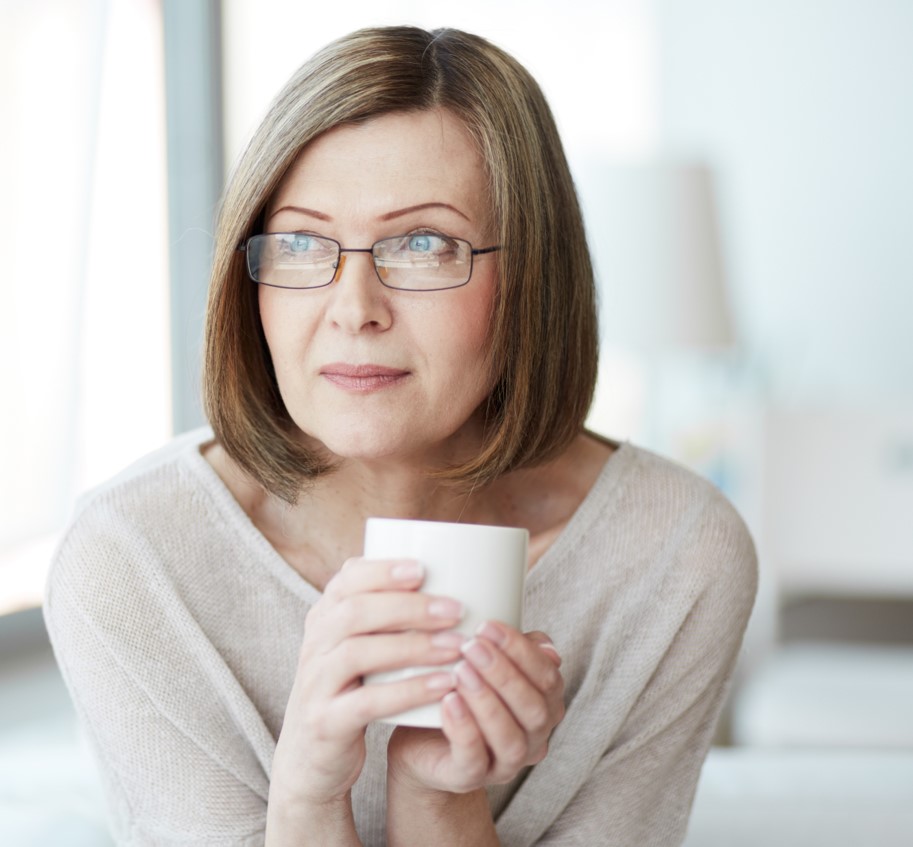 The key to a healthy life 
is having a healthy mind. 

Richard Davidson
Professor of Psychology and Psychiatry
Research has demonstrated the benefits of positivity to our health and well-being: 
Longer life span
Lower rates of depression 
Stronger immune system
Better cardiovascular health 
Better psychological and physical health
Better ability to cope with stress
POSITIVE THINKING IS POWERFUL
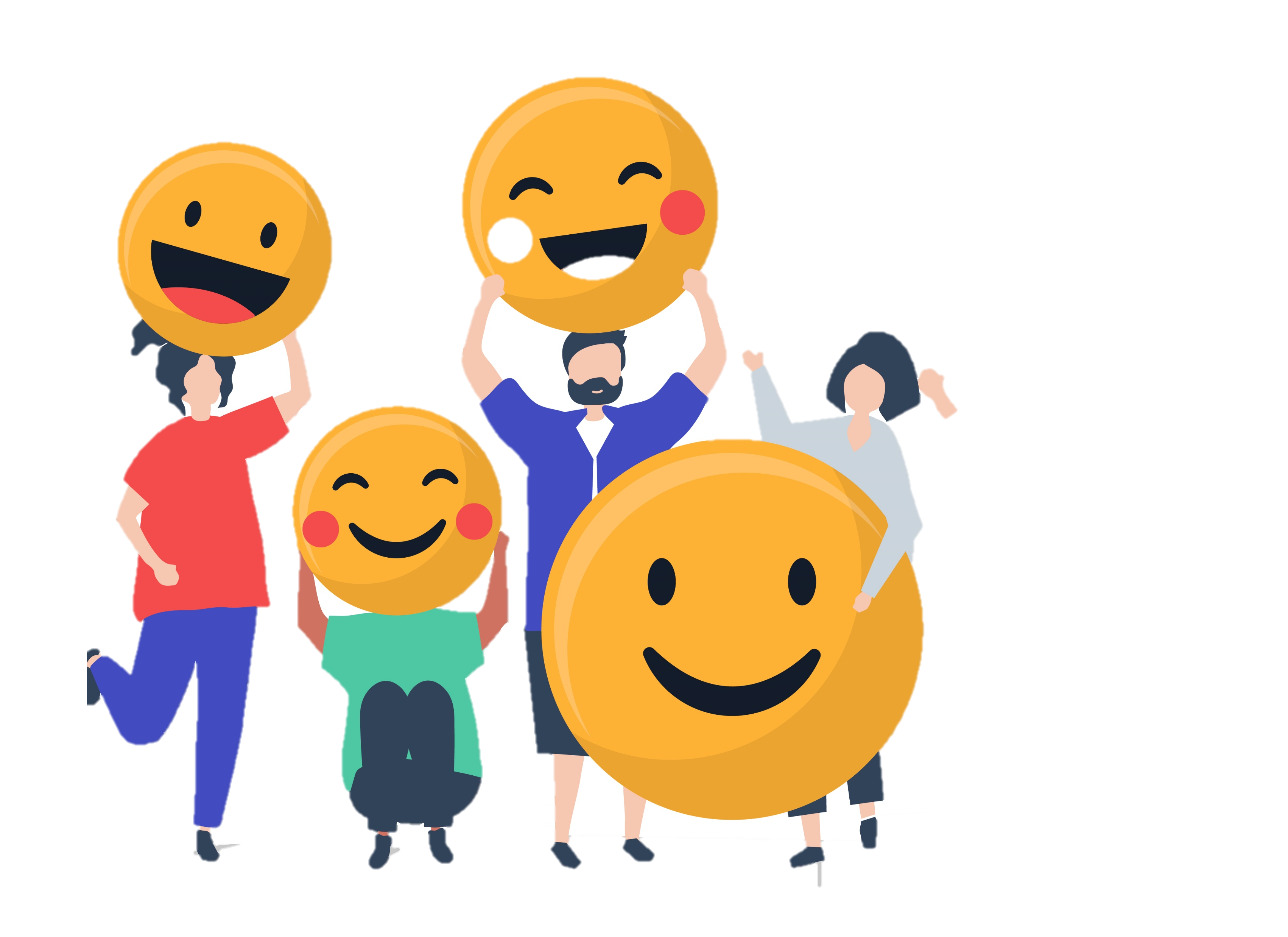 ARE YOU PROACTIVE OR REACTIVE?
When faced with change we either react to the situation or choose to respond to it.
Approaching a situation with positive energy allows us to expand our circle of influence.
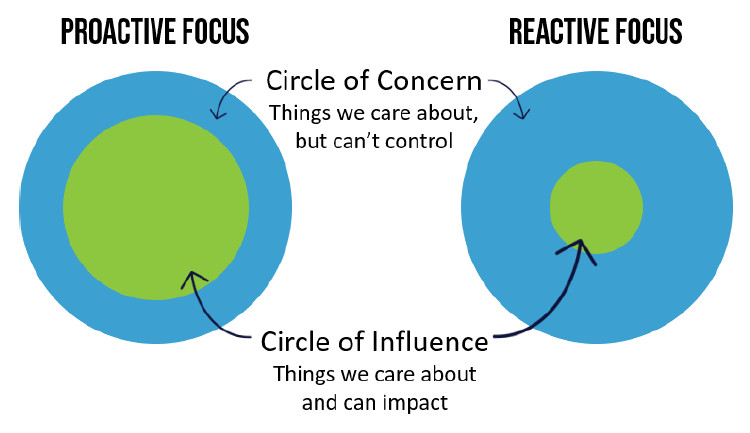 15
MANAGE YOUR WORRIES
DREAM TIME
Balance worry time with time spent thinking about the future.
Define what you want – it’s a great goal-setting starter!
WORRY TIME
Schedule time to worry in advance (only 15-30 minutes).
Write your worries and review them at the end of the week.
BOTH ARE IMPORTANT!!
HOW TO WORRY CONSTRUCTIVELY
Review what you’ve written. If there are items that have been resolved or no longer bother you, cross them off your list!
There IS a right way to worry! 
Here are a few tips to get the most out of Worry Time.
1
Focus on the circled 
items. For each, 
brainstorm 5 solutions. 
Think creatively. Even involve others in conversation to spark ideas.
Circle the worries that you can control or have some influence over – by taking action or changing your mindset.
3
2
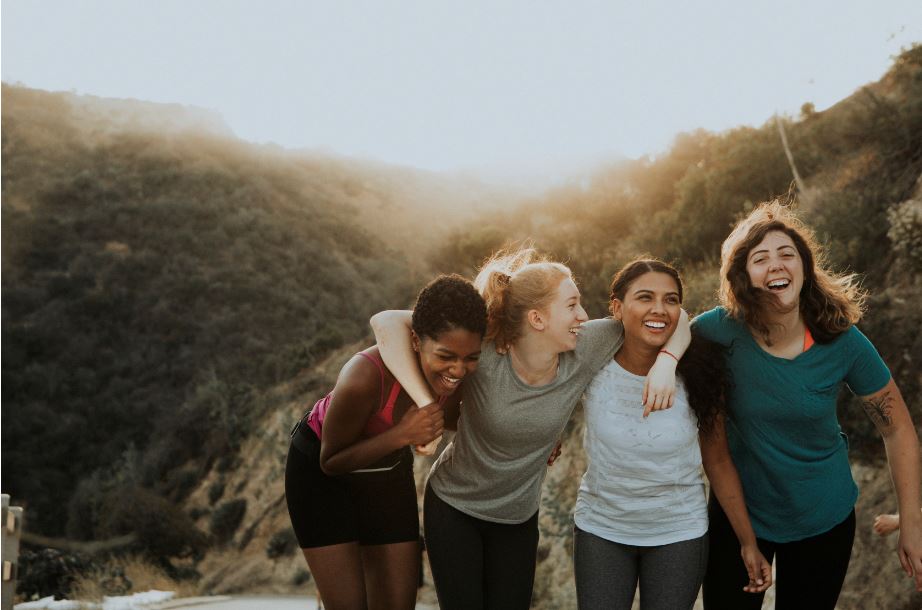 Genuine relationships depend first on a 
healthy relationship with ourselves.

Sonia Choquette
American Psychologist
Having strong supportive relationships help us live happier and longer lives
According to research…
SOCIAL CONNECTIONS AND YOUR HEALTH
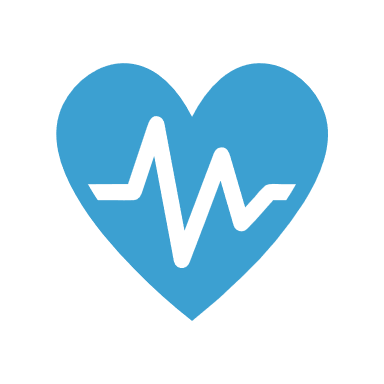 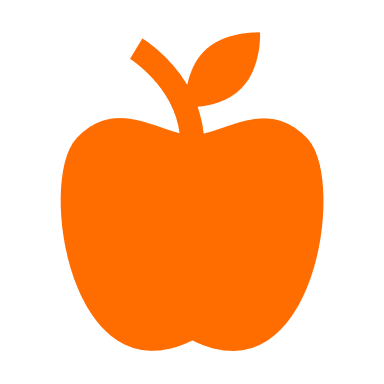 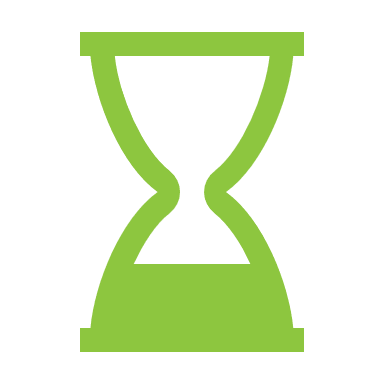 Supportive social networks come in different forms and 
play different roles in your life…
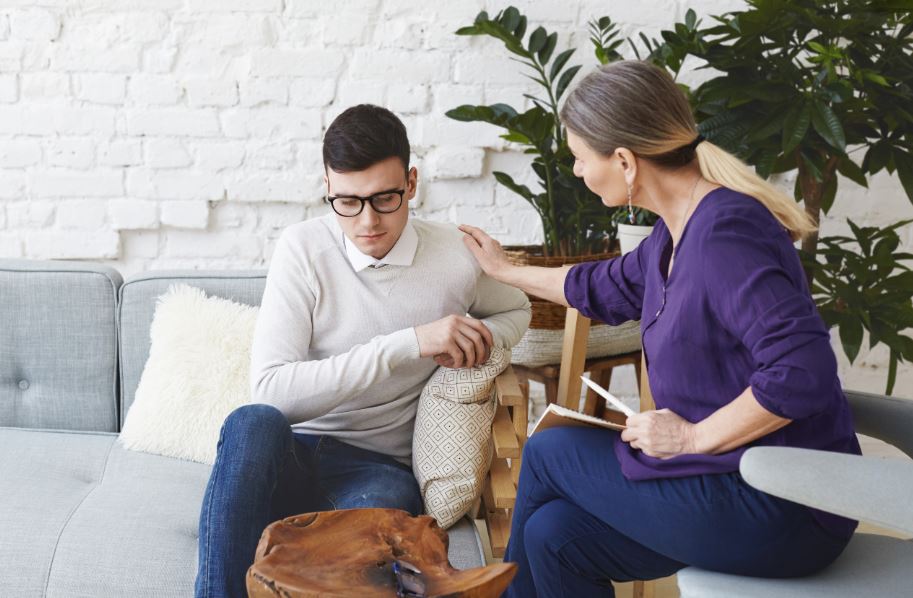 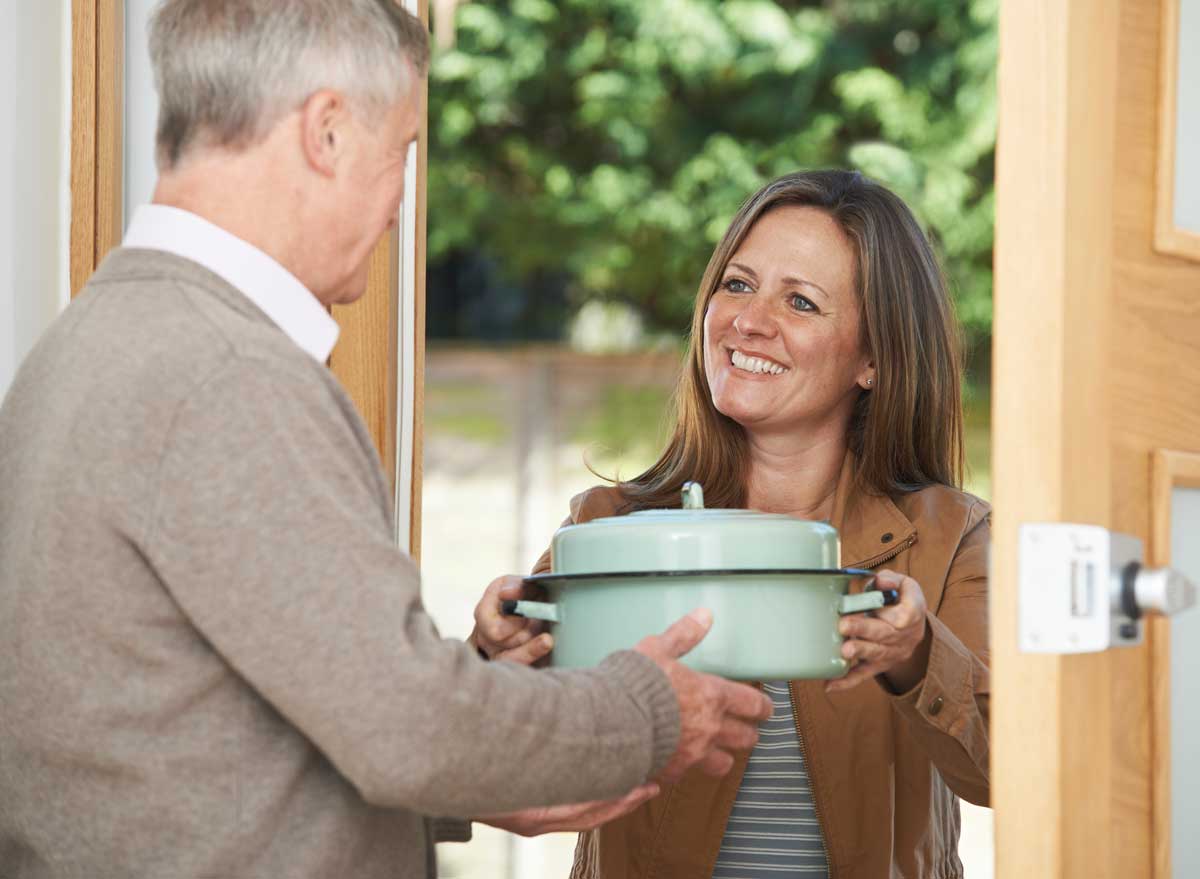 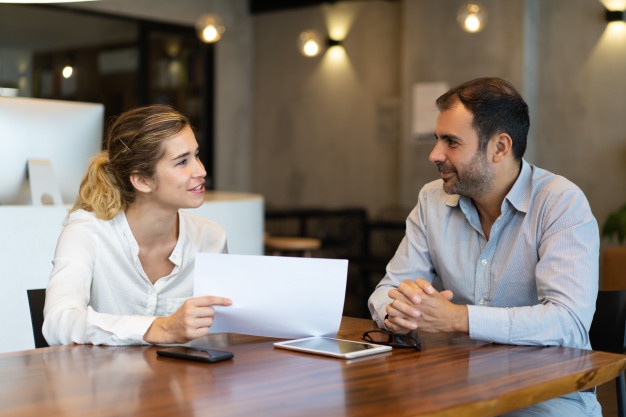 Emotional Support
Important during times of stress or when we are sad or lonely.
Instrumental Support
People that care for your physical needs and offer help when it’s needed.
Informational Support
Those we go to for guidance and advice when making decisions or facing a new situation.
WHAT MAKES A HEALTHY RELATIONSHIP?
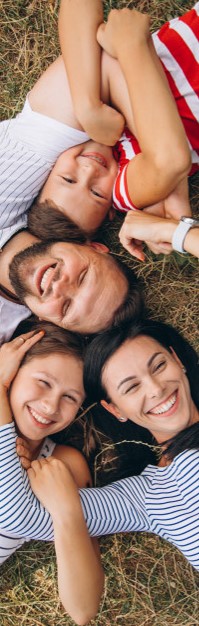 Open communication
Mutual respect 
Honesty
Dependability 
Empathy 
Interdependence 
Understanding of the relationship’s purpose
QUALITIES OF A HEALTHY RELATIONSHIP
LISTEN TO YOUR EMOTIONS. 
Your feelings can help identifiy the need for boundaries
They can signal when others have overstepped.
COMMUNICATE CEARLY. 
Be honest about what you need and what you’re ok and not ok with. 
Not every no needs an explanation.
BE ASSERTIVE. 
Be direct and don’t apologize for your boundaries. 
Expect some resistance, but stay firm.
CREATING HEALTHY BOUNDARIES
RESPECT YOURSELF.
It’s not ok to always put others’ needs before your own. 
Define priorities including needs, wants, and nice-to-haves.
RESPECT 
OTHERS.
Your boundaries should not be self-serving at the expense of others.
Be fair with your expectations.
ACCEPT YOUR BOUNDARIES. 
Boundaries help maintain balance between your needs and those of others. 
They minimize conflict because they are based on communication.
64% of Canadians have a social media account.
2 out of 3 Canadians use their account every day.
SOCIAL CONNECTIONS AND SOCIAL MEDIA
We use social media to stay connected, but research shows it may actually leave us feeling lonelier, more disconnected, and more anxious.
How you use social media makes a difference…
ACTIVE USE
When you actively interact with others on social media.
PASSIVE USE
When you scroll through your feed inactively consuming content.
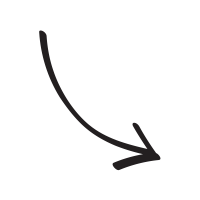 Most social media activity is passive.
BE MINDFUL ABOUT YOUR SOCIAL MEDIA ACTIVITY
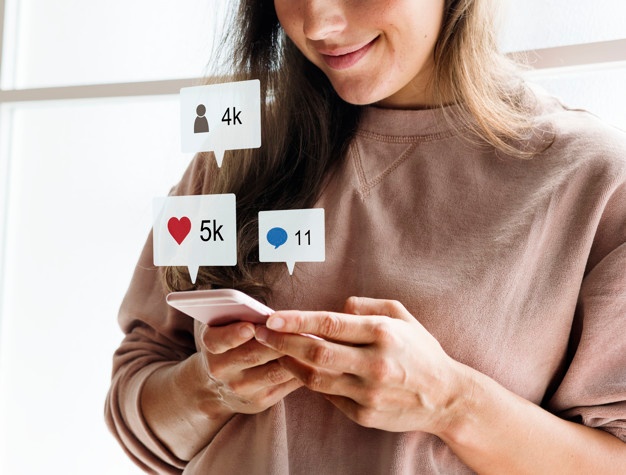 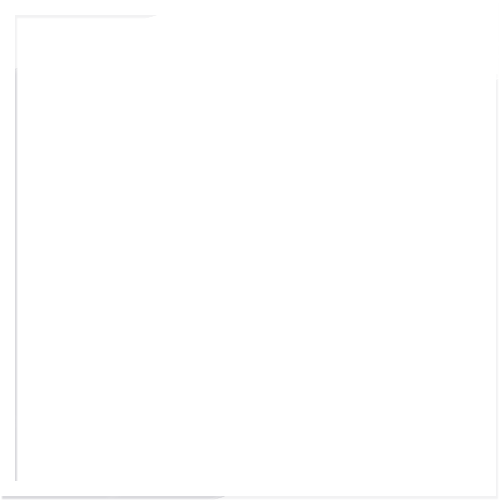 Don’t compare yourself to what others are posting
Nurture relationships you value Follow a tweet with an invite to meet or chat by phone
Don’t lean on social media for social interaction or as a boredom—buster
Be selective when choosing who to friend, what to follow, and when to comment
THANKS FOR PARTICIPATING!
ANY QUESTIONS?
Powered by
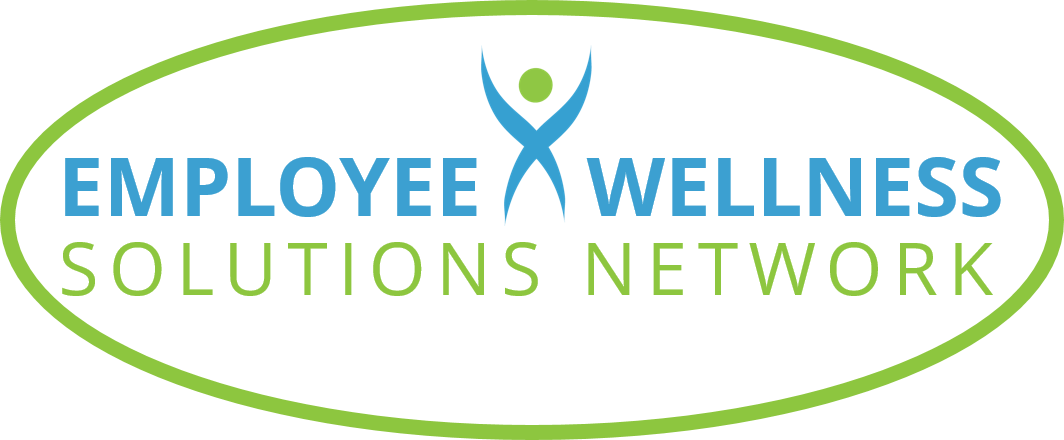 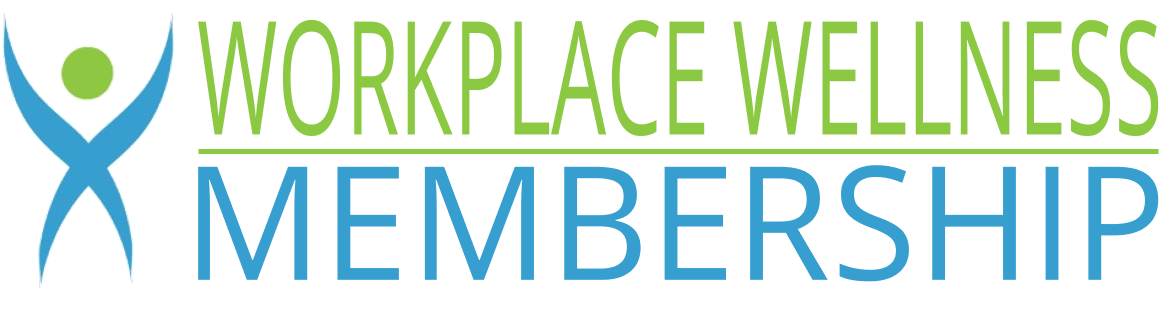